ВАЛЬС ЦВЕТОВ
Цветы, как люди, на добро щедры, 
 
И «щедро» нежность людям отдавая, 
 
Они цветут, сердца обогревая, 
 
Как маленькие теплые костры. 
 
К. Жанэ.
Где мы видим цветы?
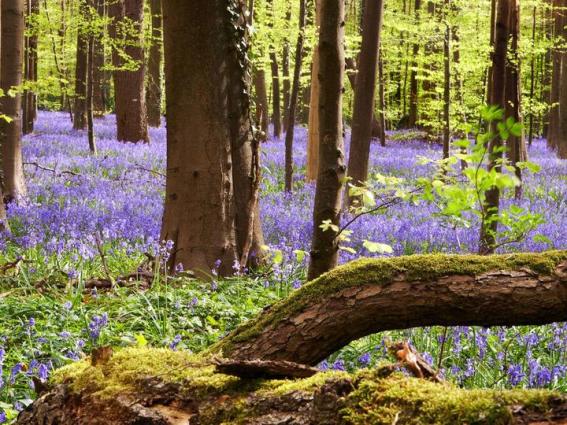 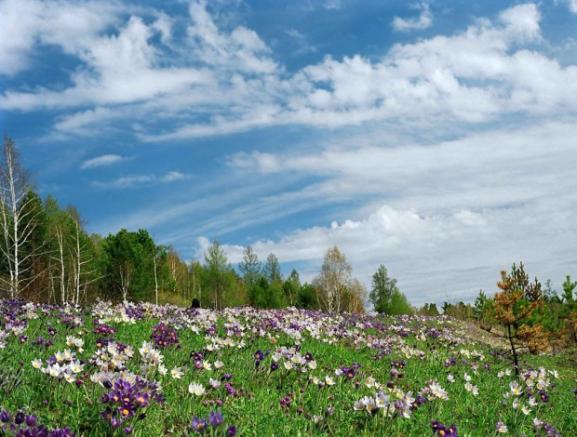 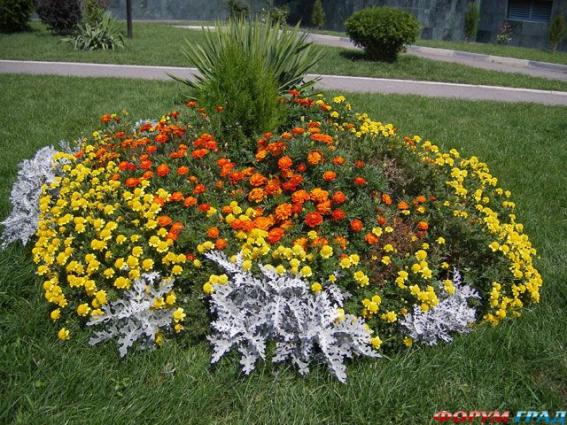 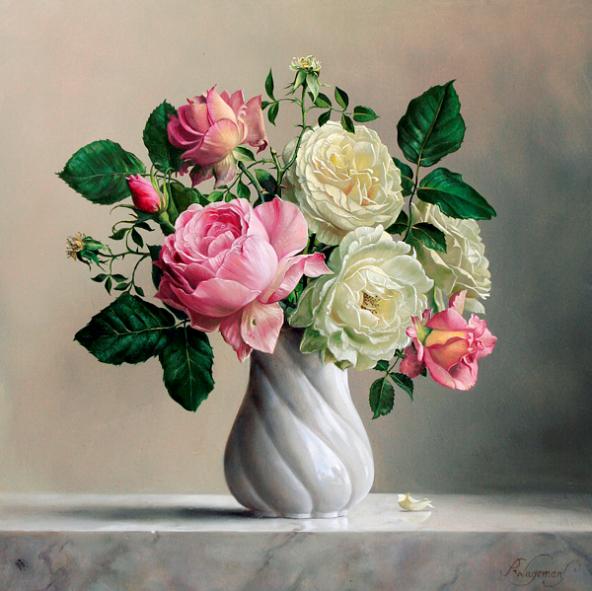 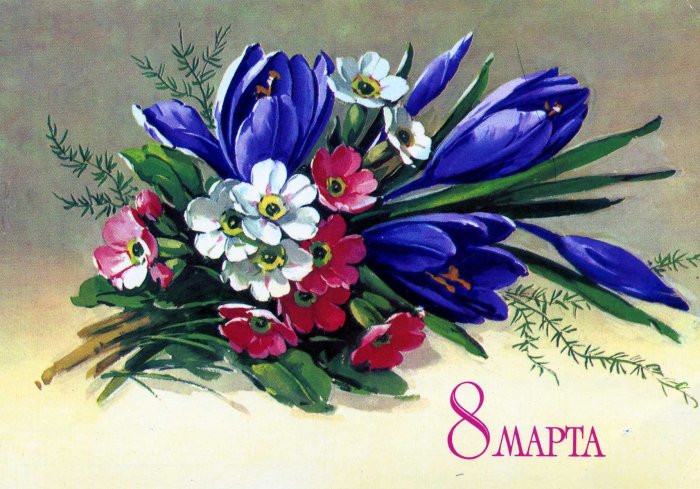 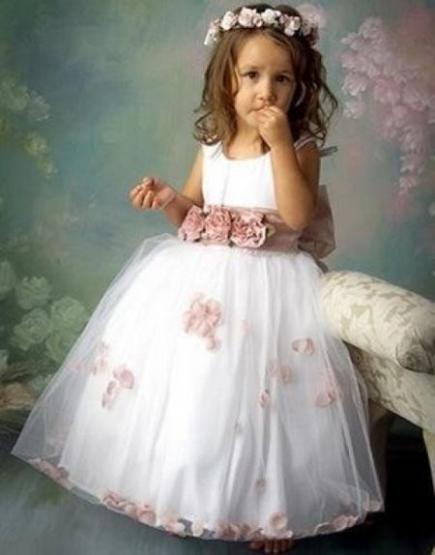 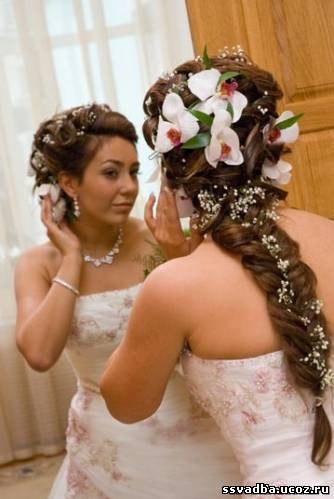 Цветы - лекарство
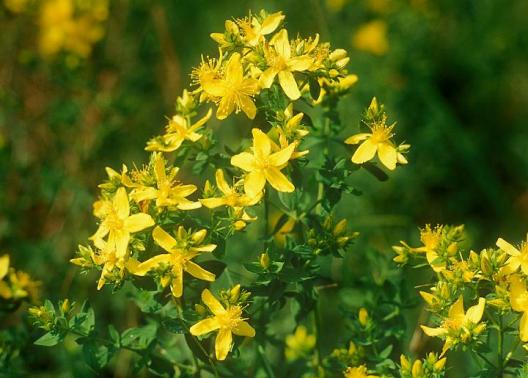 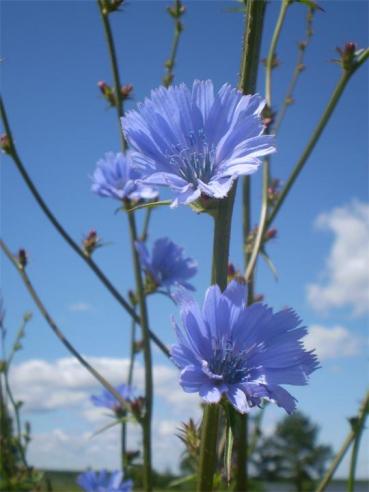 Цветы всегда вдохновляли художников, поэтов, музыкантов.
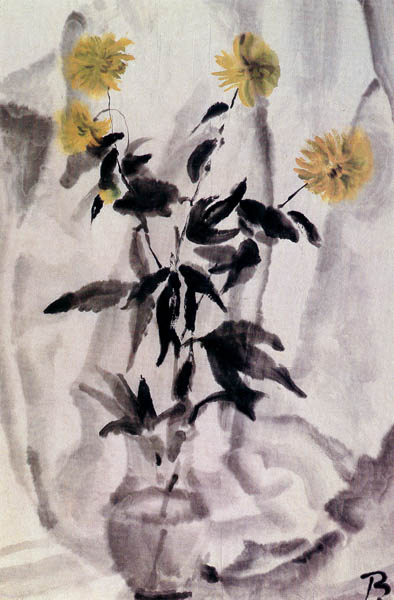 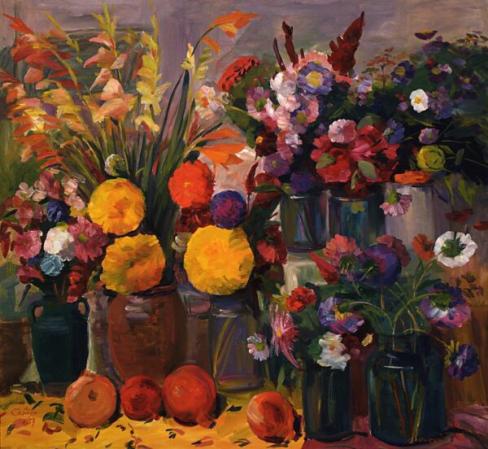 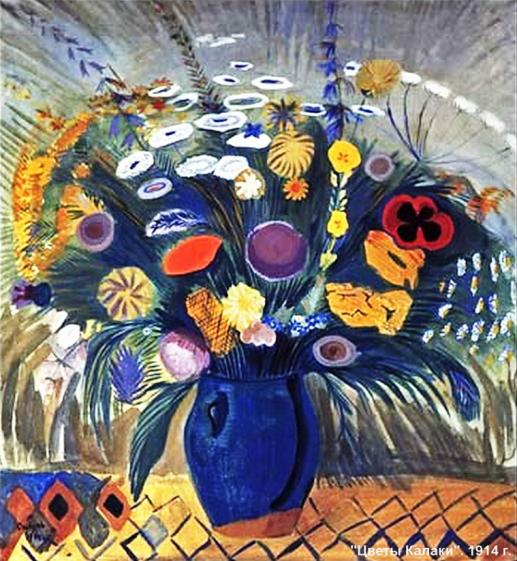 А. Платонов «Сенокос»
А. Герасимов «Полдень. Теплый дождь»
Много лет назад в Греции и Италии люди в праздник украшали свои дома венками и гирляндами из цветов
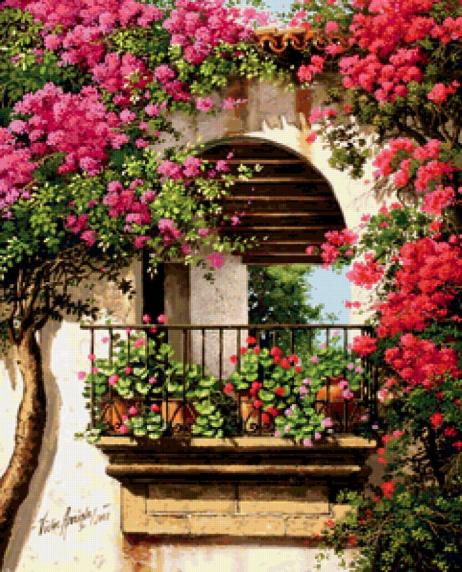 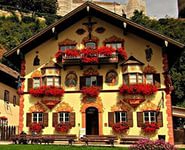 Во время праздников и хороводов девушки на Руси украшали свои головы венками из цветов
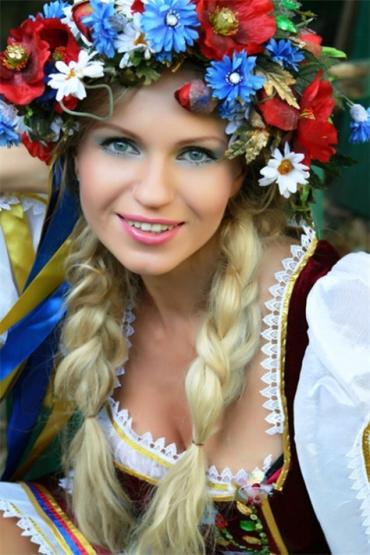 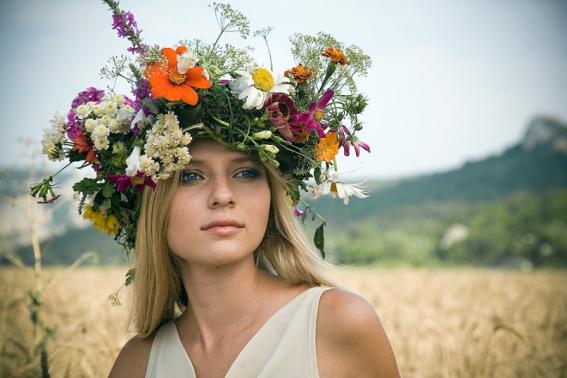 Невестам дарили белые розы, а в праздники друг другу – яркие розы
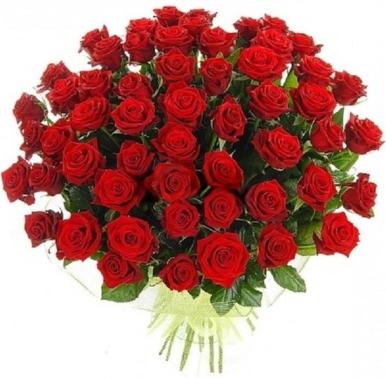 Искусство составления композиций из цветов – икебана
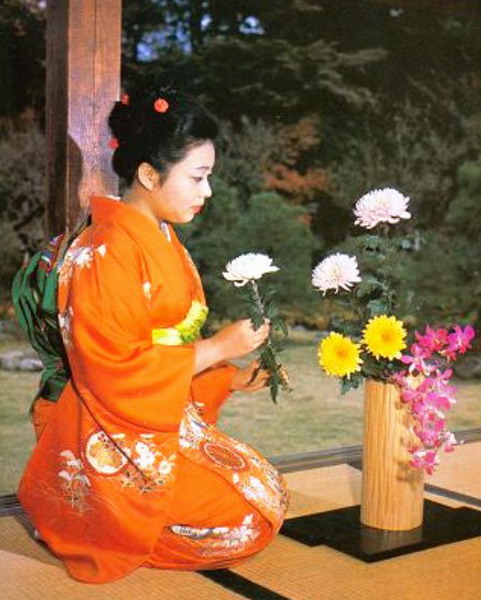 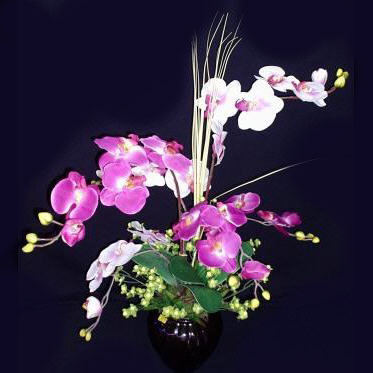 Цветы являются зелёными барометрами
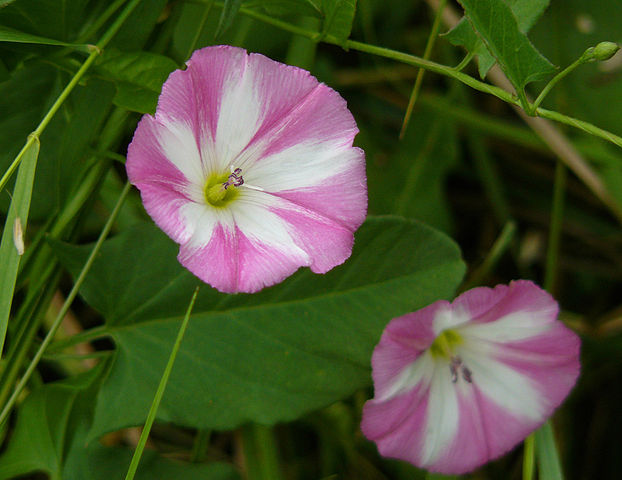 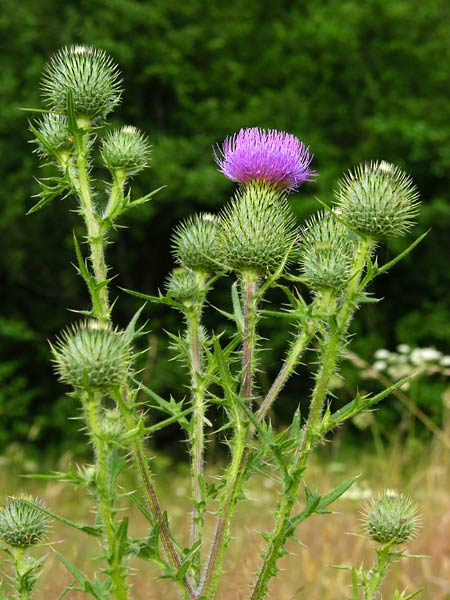 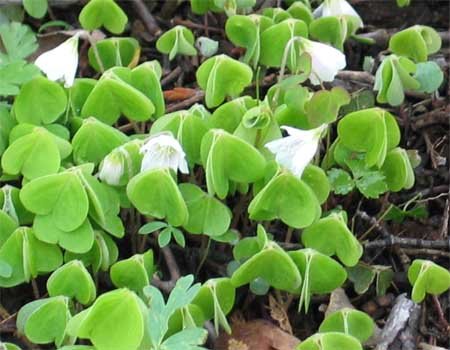 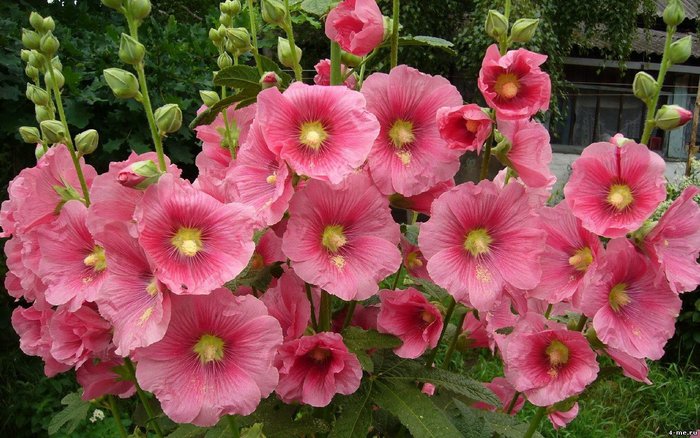 Первые цветочные часы были составлены 250 лет назад шведским ботаником Карлом Линнеем
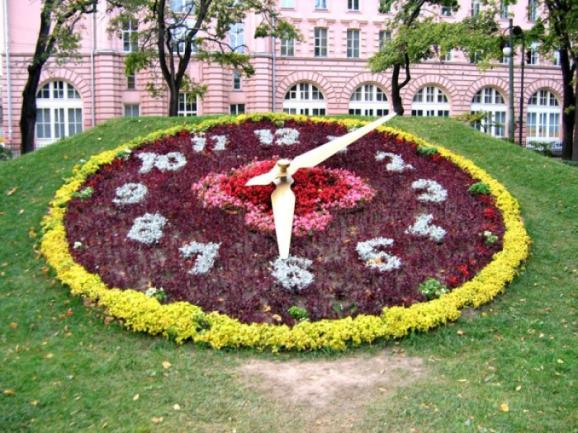 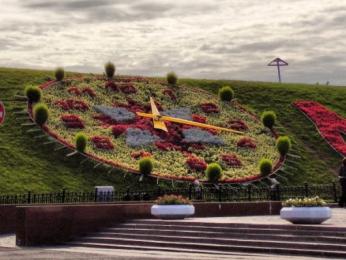 Красная книга
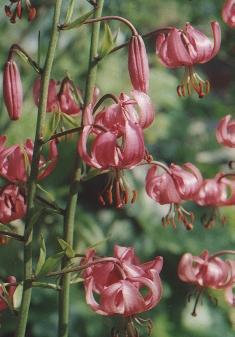 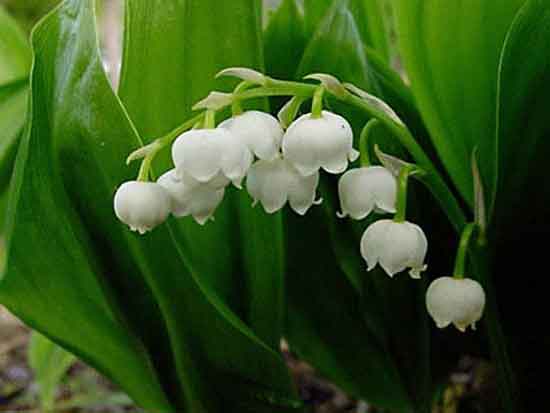 Спасибо за внимание!
источник шаблона: 

Фокина Лидия Петровна
учитель начальных классов
МКОУ «СОШ ст. Евсино»
Искитимского района
Новосибирской области
Интернет-ресурсы:
Рамка белая http://img-fotki.yandex.ru/get/5006/16969765.1a1/0_7e53e_3b19c4b8_L.png 
Бордюр http://img-fotki.yandex.ru/get/9835/16969765.1ec/0_8be8b_b7f4ced3_L.png
Сайт http://linda6035.ucoz.ru/
СПАСИБО АВТОРАМ ФОНОВ И КАРТИНОК